2025年06月22日
主日崇拜

教会聚会
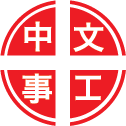 中文崇拜：每周日上午  9:30 , Baskin Chapel
中文主日學：每周日上午 11:00 , 教室2140B
  生命團契：每周五晚上  6:30 , 教室2103
请大家安静，预备心
這一生最美的祝福
The gift of knowing you
不再綑綁 Amazing Grace (My Chains Are Gone)
奇異恩典
Psalms 詩篇
103:2-8
2 我的心哪，你要称颂耶和华，不可忘记他的一切恩惠。
3 他赦免你的一切罪孽，医治你的一切疾病。

2 Praise the Lord , O my soul, and forget not all his benefits-
3 who forgives all your sins and heals all your diseases,
4 他救赎你的命脱离死亡，以仁爱和慈悲为你的冠冕。
5 他用美物，使你所愿的得以知足，以致你如鹰返老还童。

4 who redeems your life from the pit and crowns you with love and compassion,
5 who satisfies your desires with good things so that your youth is renewed like the eagle's.
6 耶和华施行公义，为一切受屈的人伸冤。
7 他使摩西知道他的法则，叫以色列人晓得他的作为。

6 The Lord works righteousness and justice for all the oppressed.
7 He made known his ways to Moses, his deeds to the people of Israel:
8 耶和华有怜悯，有恩典，不轻易发怒，且有丰盛的慈爱。

8 The Lord is compassionate and gracious, slow to anger, abounding in love.
祈禱
Prayer
我要一心稱謝你
Lord, I Praise with All of My Heart
奉獻祈禱
Offertory Prayer
Acts 使徒行傳
4:19-20
19 彼得约翰说，听从你们，不听从神，这在神面前合理不合理，你们自己酌量吧。
20 我们所看见所听见的，不能不说。

19 But Peter and John replied, "Judge for yourselves whether it is right in God's sight to obey you rather than God.
20 For we cannot help speaking about what we have seen and heard."
今日證道

教会要放胆宣讲福音



Pastor Peter Yanes
默 祷
Prayerful Meditation
報 告
Announcements
BBC 中文事工通知
歡迎新朋友
Welcome New Friends
祝 福
Benediction
彼此問安
Greeting of Peace